Memory:
Varieties 
of 
Memory
Varieties of Memory
Explicit memory – the intentional retrieval of 		prior information or experiences. 			http://en.wikipedia.org/wiki/Explicit_memory

Implicit memory – the phenomenon in which 		task performance is altered by past 		experiences without conscious 			awareness. http://en.wikipedia.org/wiki/Implicit_memory

Critical Thinking Question– Would logical 		positivists accept or reject the above 		definitions? Explain your choice.
Varieties of Memory
Some researchers prefer to use the terms…
Declarative Memory (for Explicit Memory)
Operationalized as the ability to correctly report (“declare”) how or when the memory was acquired.
Such reports can be independently confirmed or disconfirmed.
No need for mentalistic (non-empircal) constructs like “awareness” or “consciousness” or “intentionality”
Non-Declarative Memory (for Implicit Memory)
Operationalized as the inability to correctly report (“declare”) how or when the memory was acquired.
Such reports can be independently confirmed or disconfirmed.
No need for mentalistic (non-empircal) constructs like “awareness” or “consciousness” or “intentionality”
Explicit (Declarative) Memory
Episodic Memory – the retrieval “of 			autobiographical events (times, 			places, associated emotions, and 		other contextual who, what, when, 		where, why knowledge) that can be 		explicitly stated”. 
http://en.wikipedia.org/wiki/Episodic_memory
Explicit (Declarative) Memory
Semantic Memory – the retrieval of meanings, 		concepts, categories, or other 				abstractions. http://en.wikipedia.org/wiki/Semantic_memory

Most mantras and potential pop quiz questions in this course require semantic memory.
Ex. “Estimate a p-value for this graph.”
To answer this, one must recall what a p-value means, what its range is, and how those concepts match information in the graph.
Implicit (Non-declarative) Memory
Procedural memory – the type of memory 		that guides action. 

Pertains both to motor and cognitive skills
Examples
Riding a bike
Singing
Musical Instrument Playing
Reading
Implicit (Non-declarative) Memory
Research Question – In your own words, explain how the study of patient H.M. established a dissociation between the neural events mediating procedural and declarative memory. 

Patient H.M. - http://en.wikipedia.org/wiki/Henry_Molaison

H.M. Brain Slice Video http://thebrainobservatory.ucsd.edu/hm_live.php
http://en.wikipedia.org/wiki/Priming_(psychology)
Implicit (Non-Declarative) Memory
Priming - an implicit memory effect in which 		exposure to a stimulus influences a 		response to a later stimulus. 

Example
Exposure to the word “T H I S”
	Increases frequency of “THIS” when prompted 	with “T H _ _”.
Implicit (Non-Declarative) Memory
Classical Conditioning
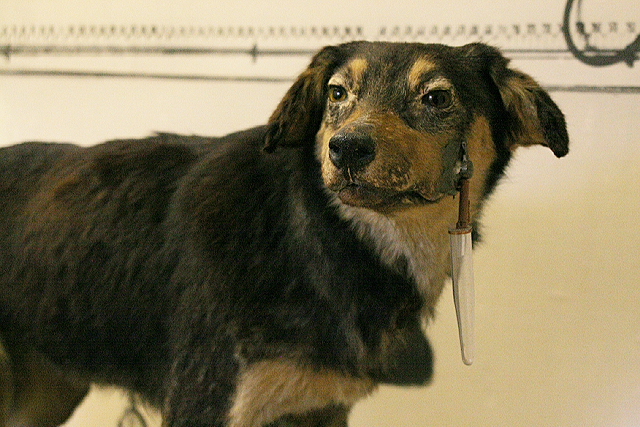 Pavlovian <---> Classical
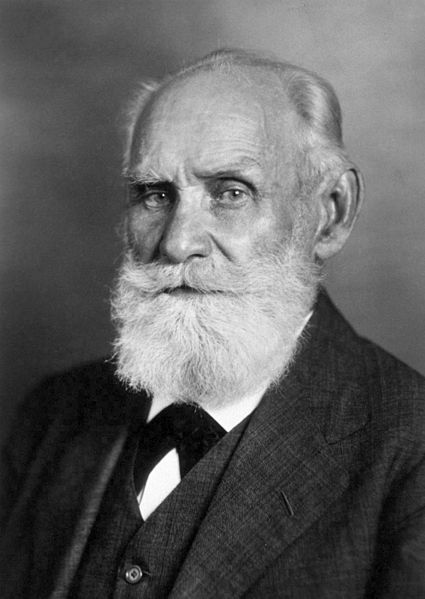 http://commons.wikimedia.org/wiki/File:One_of_Pavlov%27s_dogs.jpg
Strength of C.R.
Ivan Pavlov
Russia: 1849-1936
http://en.wikipedia.org/wiki/File:Ivan_Pavlov_NLM3.jpg
Public Domain in the United States
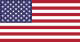 # of CS / US pairings
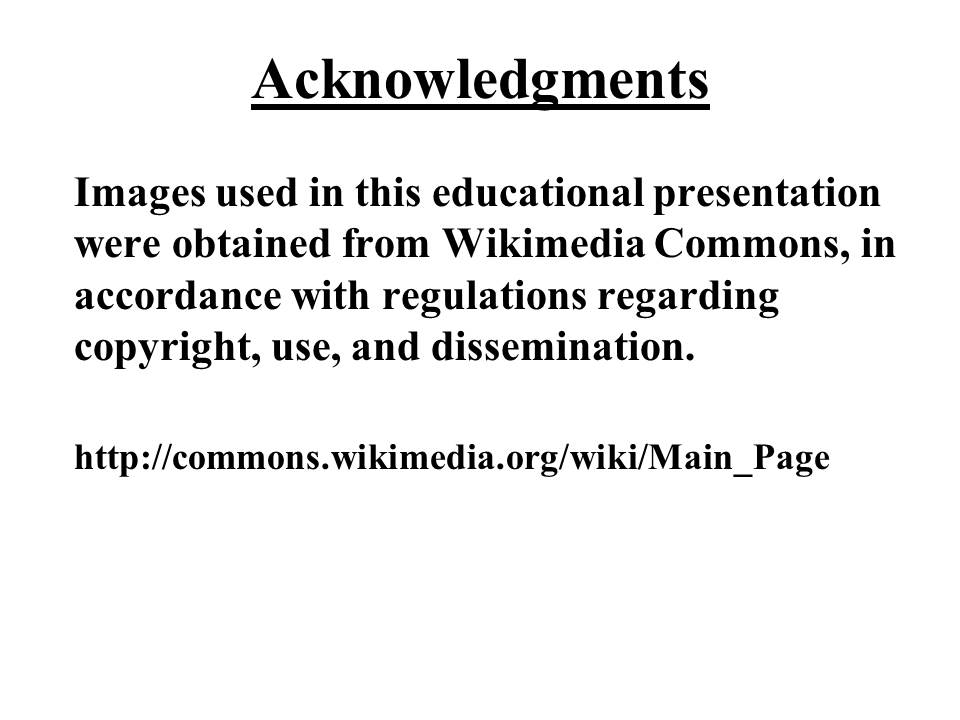